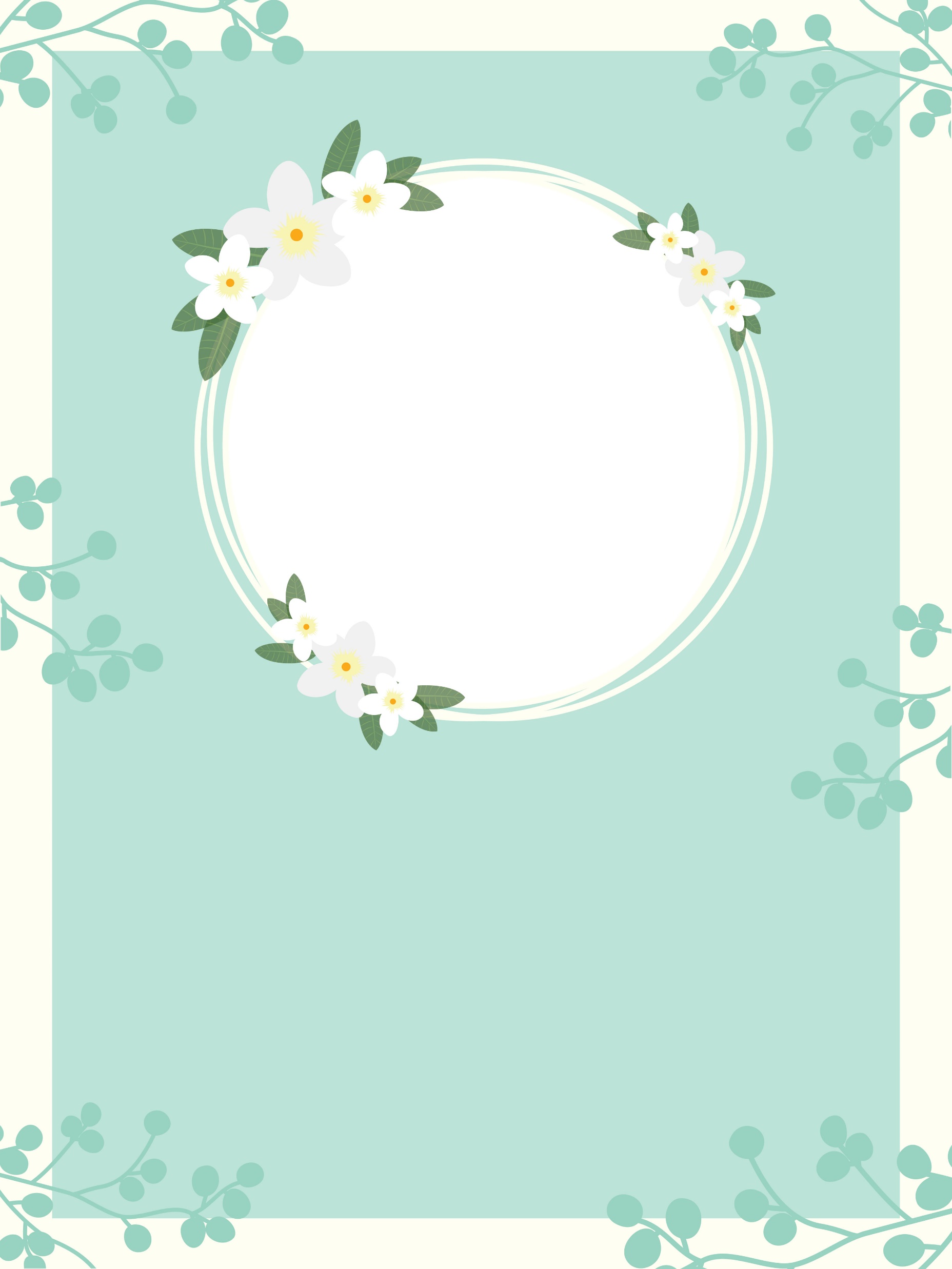 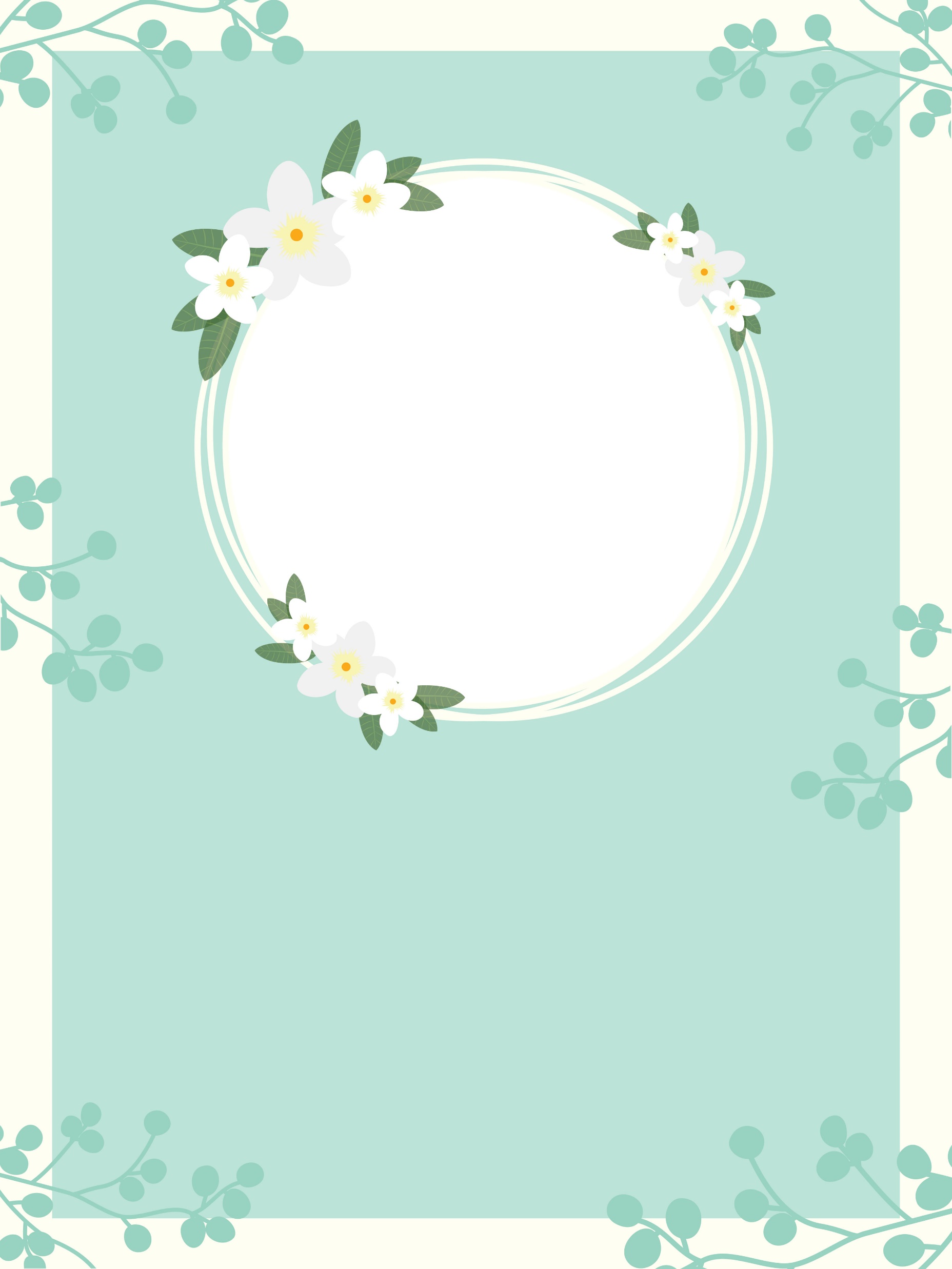 精致水彩小清新汇报通用PPT
THỰC HÀNH TIẾNG VIỆT:CÂU HỎI TU TỪ
Sweet and fresh Work Report Powerpoint Template
汇报人：包图网
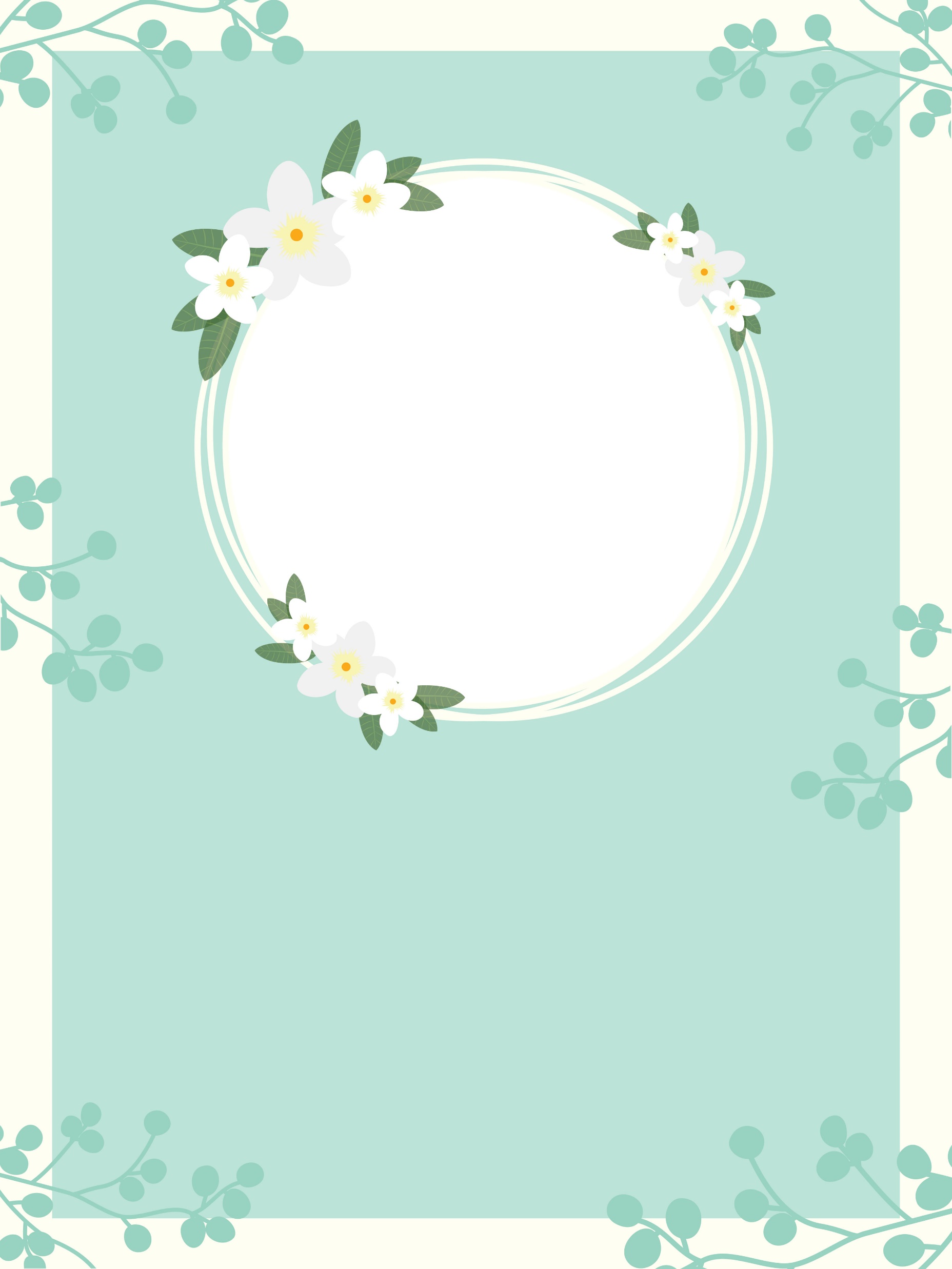 KHỞI ĐỘNG
( Nghĩ – bắt cặp - chia sẻ)
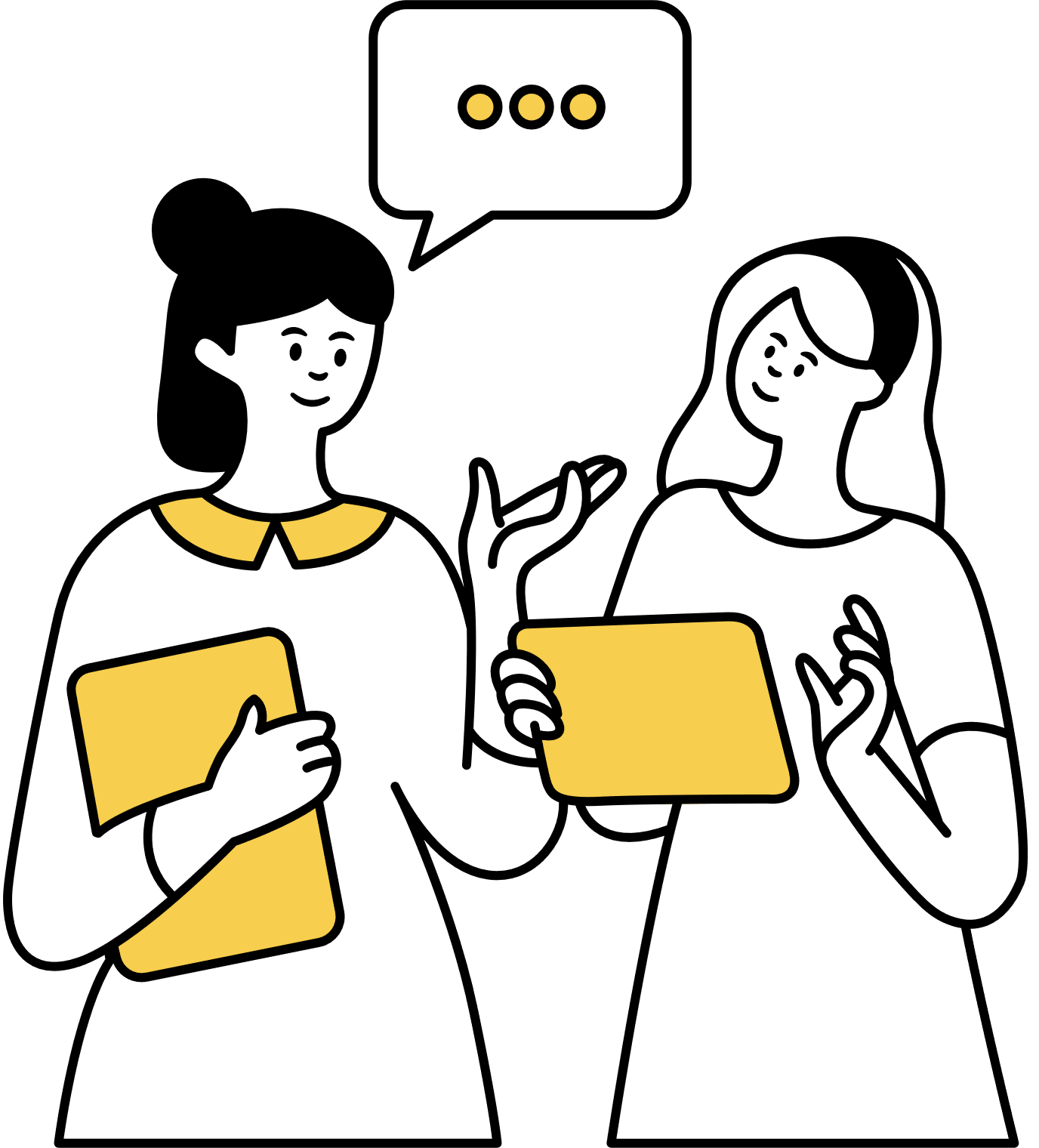 “Theo em hai câu hỏi sau có điểm gì giống và khác nhau?”
+ Mẹ có phải người quan trọng nhất trong cuộc đời mỗi người không?
+ Chúng ta sinh ra làm sao có thể thiếu mẹ được?
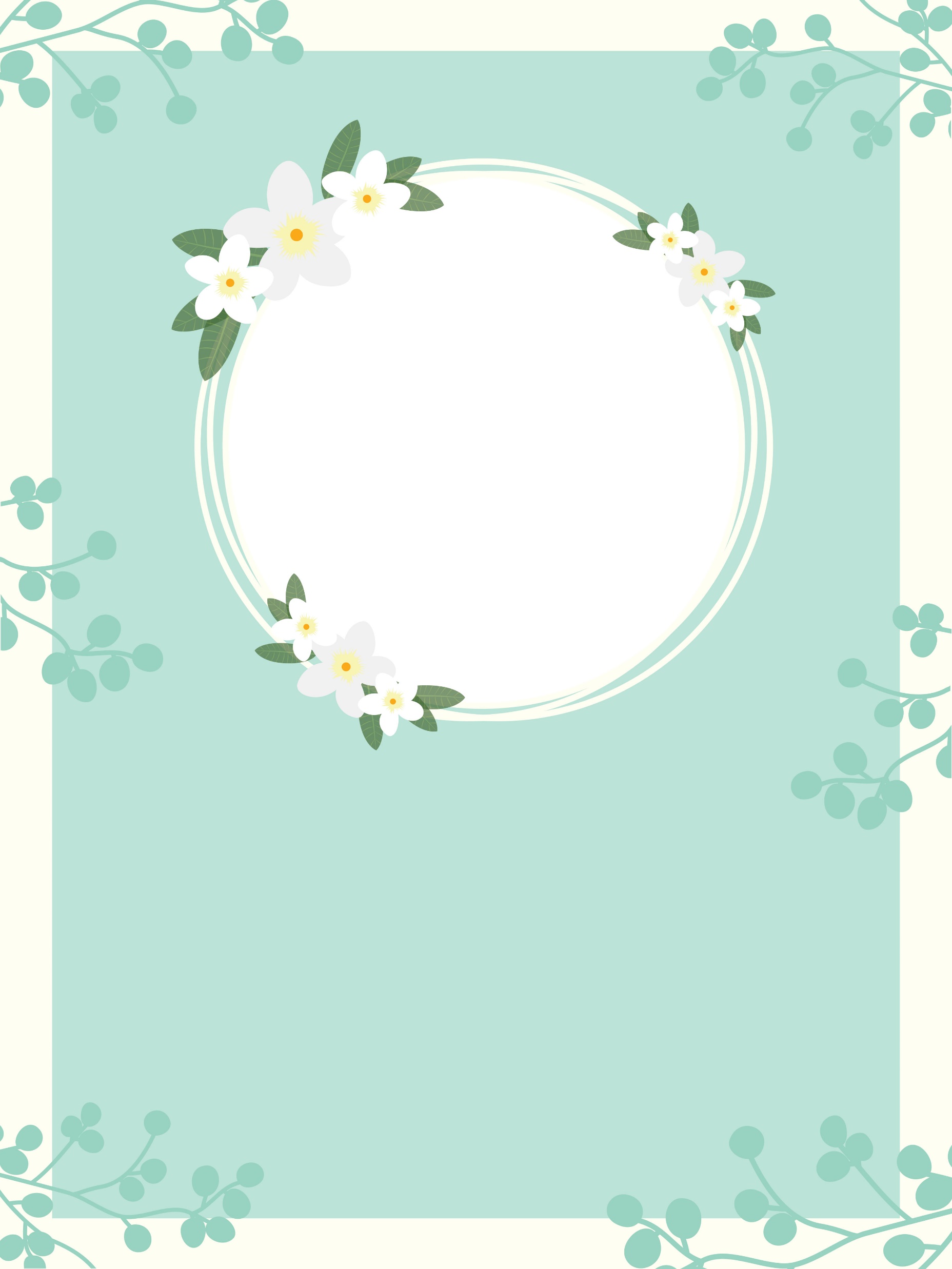 HÌNH THÀNH KIẾN THỨC MỚI
1. Nhận biết câu hỏi tu từ
a/ Phân tích ví dụ
a. – Có đi xem phim với tớ không
- Cậu không thấy tớ còn nhiều bài tập thể này à?
Câu thứ nhất là câu có mục đích hỏi. Câu thứ hai có hình thức là câu hỏi nhưng lại biểu thị sự từ chối (không đi xem phim được). Vậy câu thứ hai là câu hỏi tu từ.
1. Nhận biết câu hỏi tu từ
b. Mẹ ơi, trên mây có người gọi con:
“Bọn tớ chơi từ khi thức dậy cho đến lúc chiều tà. Bọn tớ chơi với bình minh vàng, bọn tớ chơi với vầng trăng bạc”
Con hỏi: “Nhưng làm sao mình lên đó được?”
Họ đáp: “Hãy đến nơi tận cùng trái đất đưa tay lên trời, cậu sẽ được nhấc bổng lên tận tầng mây
“Mẹ mình đang đợi ở nhà" con bảo “Làm sao có thể rời mẹ mà đến được?"
Câu “Nhưng làm thế nào mình lên đó được?" là câu có mục đích hỏi. Câu "Làm sao có thể rời mẹ mà đến được?" dùng hình thức câu hỏi nhưng là để khẳng định (không thể đi chơi ở những nơi kì thú. xa xôi). Vậy câu “Làm sao có thể rời mẹ mà đến được?" là câu hỏi tu từ.
1. Nhận biết câu hỏi tu từ
b/ Hình thành khái niệm
- Câu hỏi tu từ là câu hỏi không dùng để hỏi mà dùng để khẳng định, phủ định, bộc lộ cảm xúc,...
2. Tác dụng của câu hỏi tu từ
Khác với câu hỏi thông thường, câu hỏi tu từ được sử dụng nhằm đạt một số hiệu quả giao tiếp như tăng sắc thái biểu cảm, biểu đạt ý nghĩa một cách tế nhị, uyển chuyển.
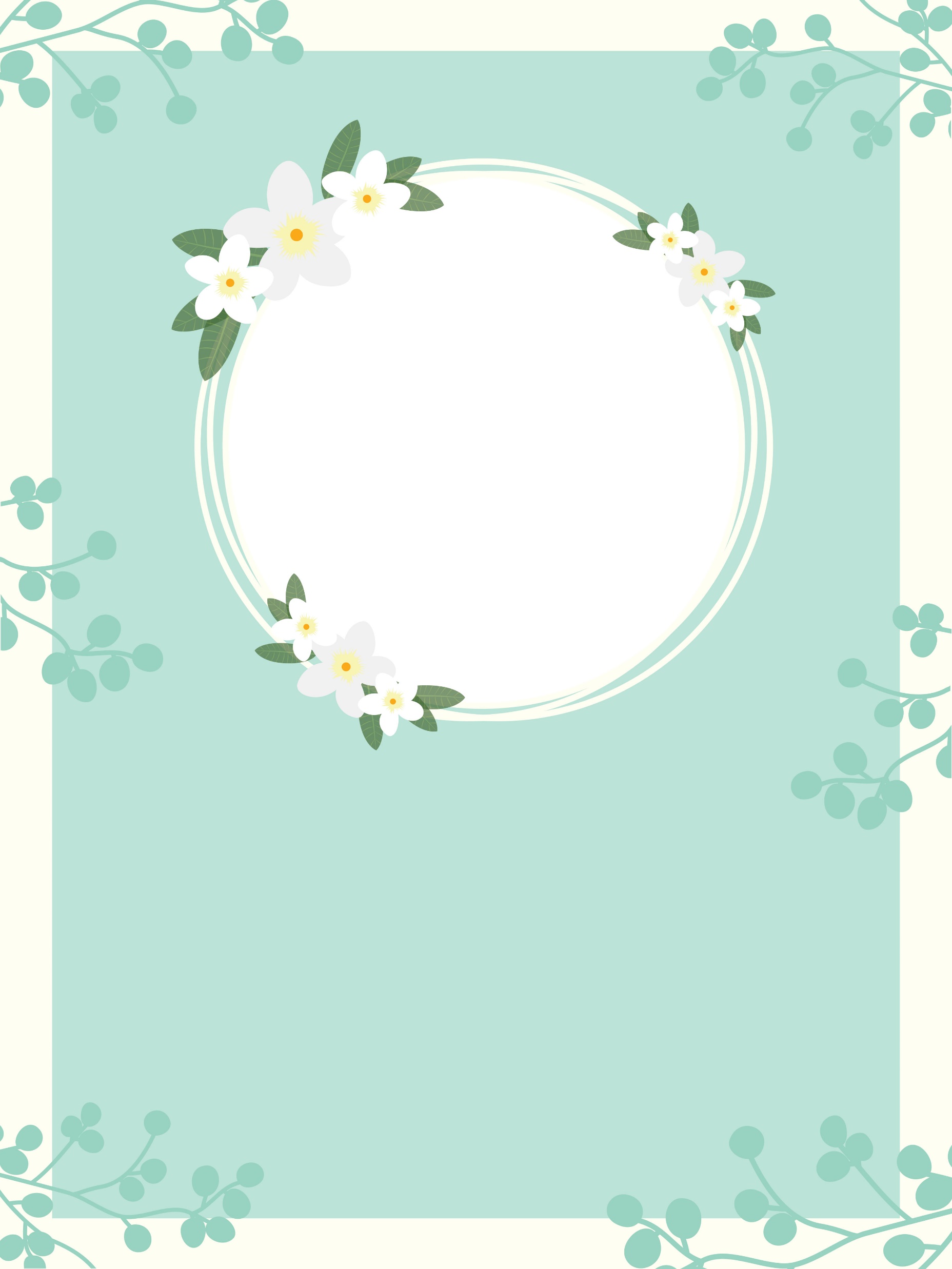 LUYỆN TẬP
Câu hỏi 1. Chỉ ra các câu hỏi tu từ trong đoạn trích vở kịch Trưởng giả học làm sang. Giải thích vì sao đó là những câu hỏi tu từ.
Trả lời:
Các câu hỏi tu từ: Đâu có là thế nào? Thế này là thế nào? Lại còn phải bảo cái đó à? Những người quý phái mặc ngược hoa à? Bác cho rằng tôi mặc thế này có vừa sát không? Thế nào? 
Những câu trên là câu hỏi tu từ bởi:
Có đầy đủ hình thức của một câu nghi vấn và luôn có dấu chấm hỏi để kết thúc một câu
Câu hỏi tu từ được sử dụng nhằm khẳng định, hoặc nhấn mạnh nội dung, ý nghĩa nào đó mà người nói hoặc người viết muốn biểu đạt đến người khác.
Câu 1. Chỉ ra các câu hỏi tu từ trong đoạn trích vở kịch Trưởng giả học làm sang. Giải thích vì sao đó là những câu hỏi tu từ.
Trả lời:
Thông tin được truyền đạt phải dễ hiểu, dễ tiếp thu đối với người đọc, người nghe
Thông tin luôn mang ý nghĩa tượng trưng cho một vấn đề nào đó
Được dùng theo cách nói ẩn dụ, nhằm thể hiện sắc thái biểu đạt
Có thể mang hàm ý phủ định với nội dung được người nói, người viết nhắc đến trong câu
Câu hỏi 2. Hãy viết lại các câu hỏi tu từ em tìm được ở bài tập 1 thành câu kể ( kết thúc bằng dấu chấm) sao cho vẫn giữ được ý nghĩa thông báo của câu. So sánh hiệu quả của câu hỏi tư từ và hiệu quả của câu kể.
Trả lời
Đâu có thế.    
Thế à.              
Bảo nữa à. 
Những người quý phái mặc ngược hoa.
Tôi mặc sát như này bác xem đi. 
=>câu hỏi tu từ sang câu kể; làm mất đi ý nghĩa của câu.
Câu hỏi 3. Chuyển đổi các câu sau đây sang hình thức câu hỏi tu từ: 
a. - Tôi không làm sao đến sớm hơn được, ấy là tôi đã cho hai chục chú thợ bạn xúm lại chiếc áo của ngài đấy.
b. - Hãy thong thả, chú mình.
Trả lời:
a. Tôi không biết làm sao có thể đến sớm được đây, tôi có thể cho hai chục chú thợ bạn xúm lại chiếc áo của ngài?
b. Chú mình có thể đi thông thả được không?
Câu hỏi 4. Những câu kết thúc bằng dấu chấm hỏi trong đoạn văn dưới đây có phải câu hỏi tu từ không? Vì sao?
Ơi ơi người em gái xoã tóc bên cửa sổ! Em yêu mùa xuân có phải vì nghe thấy rạo rực nhựa sống trong cành mai, gốc đào, chồi mận ở ngoài vườn? Chàng trai kia yêu mùa xuân, phải chăng là tại lúc đôi mùa giao tiễn nhau, chàng tưởng như nghe thấy đồi núi chuyển mình, sông hồ rung động trong cuộc đổi thay thường xuyên của cuộc đời? Mà người thiếu phụ nọ ở chân trời góc biển yêu mùa xuân có phải là vì đấy là mùa xanh lên hi vọng được trở về nơi bến đợi sông chờ để ngâm lại khúc bạc đầu với người ra đi chưa biết ngày nào trở lại?
(Vũ Bằng, Tháng Giêng, mơ về trăng non rét ngọt)
Trả lời:  Có bởi câu hỏi tu từ dùng trong văn học nhằm tăng sức biểu cảm, gợi ra nhiều ý nghĩa cho câu văn.
Câu hỏi 5. Hãy đặt câu hỏi tu từ cho từng tình huống sau đây: 
a. Bày tỏ cảm xúc khi được nhận một món quà từ người thân. 
b. Bày tỏ suy nghĩ về một nhân vật trong tác phẩm văn học đã học hoặc đã đọc.
Trả lời:
a. Món quà này thật là quý giá, chắc mẹ mua khó lắm đúng không? 
b. Phải chăng, nếu Thị Nở đồng ý cưới Chí Phèo thì hắn có vẻ sẽ không rơi vào kết cục như thế?
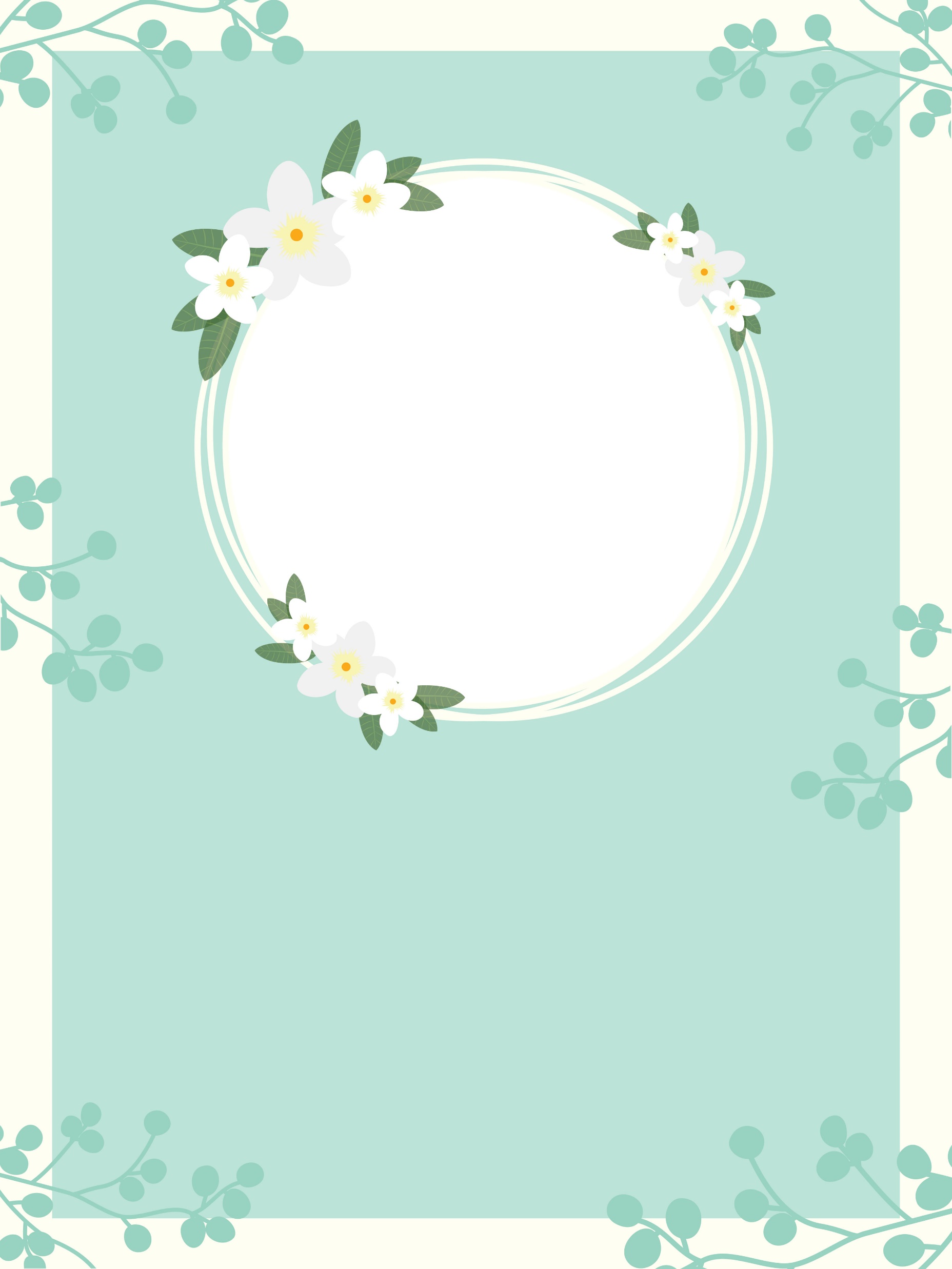 VẬN DỤNG
THẢO LUẬN NHÓM ĐÔI
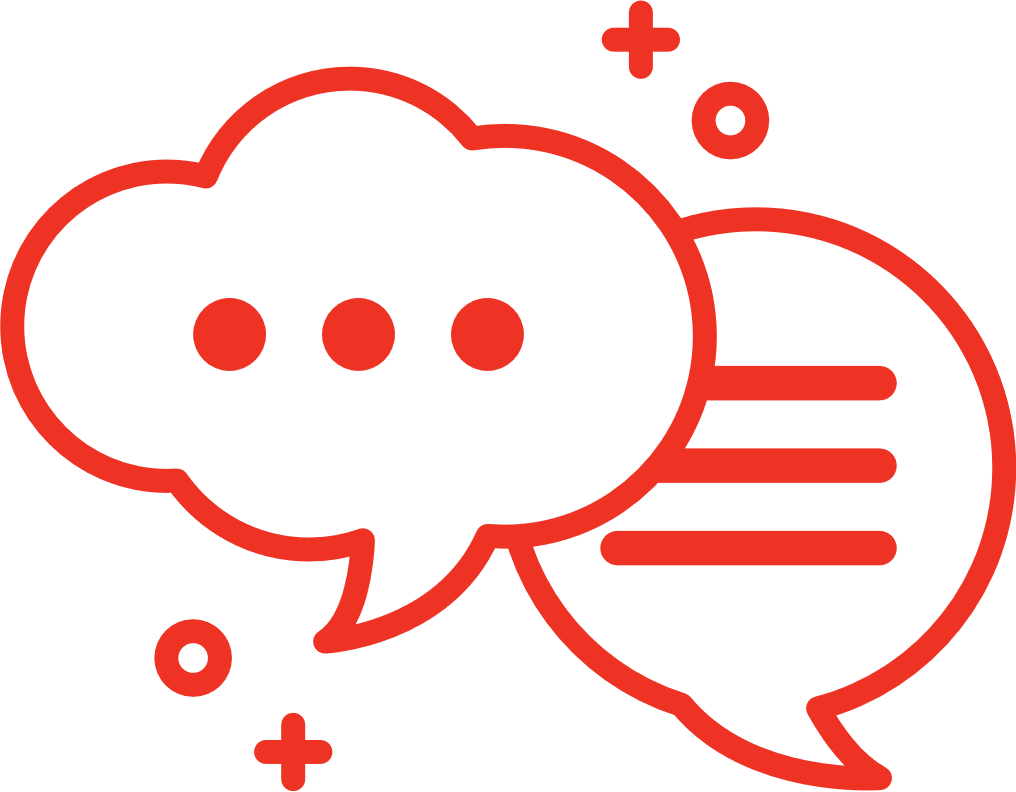 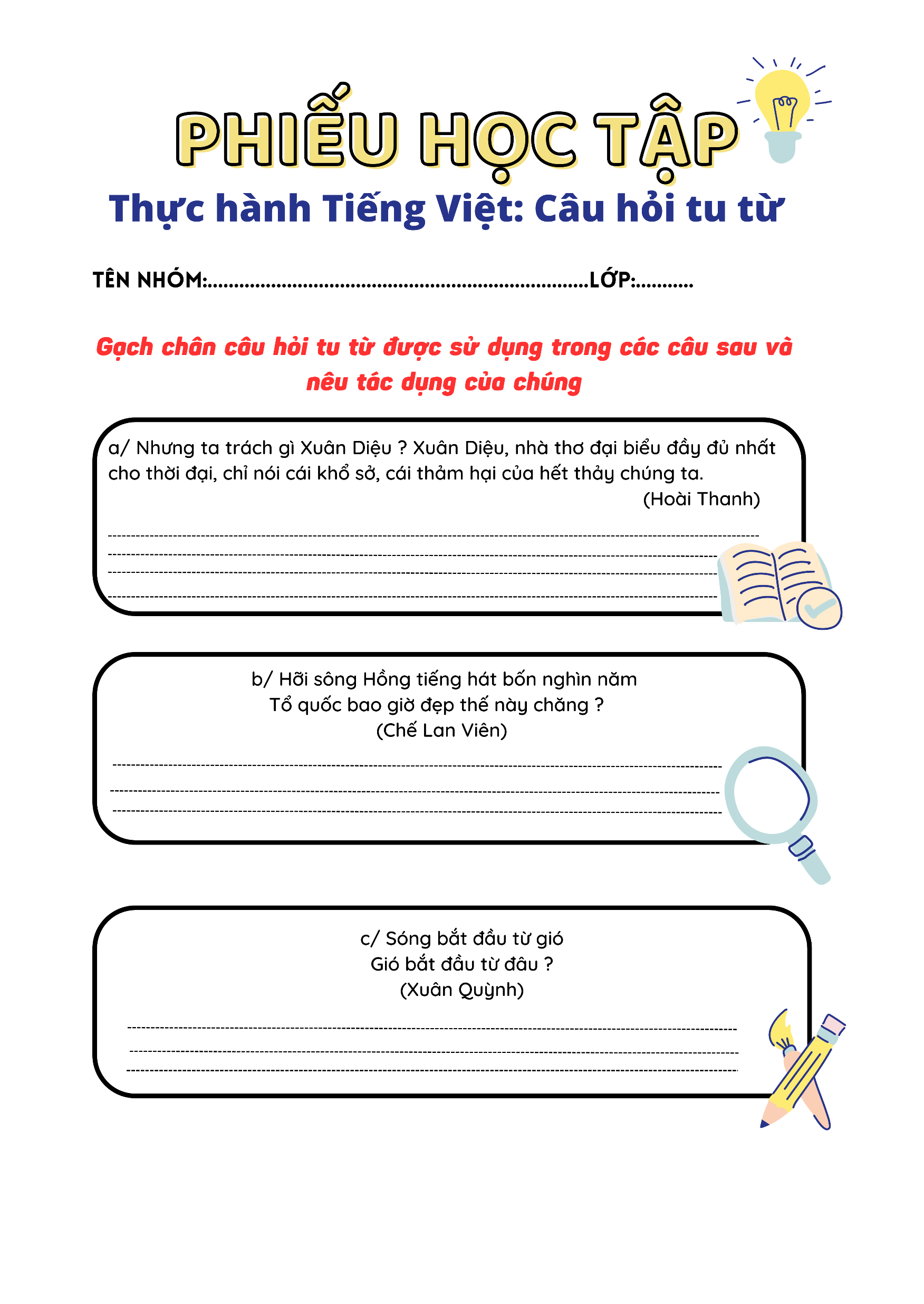 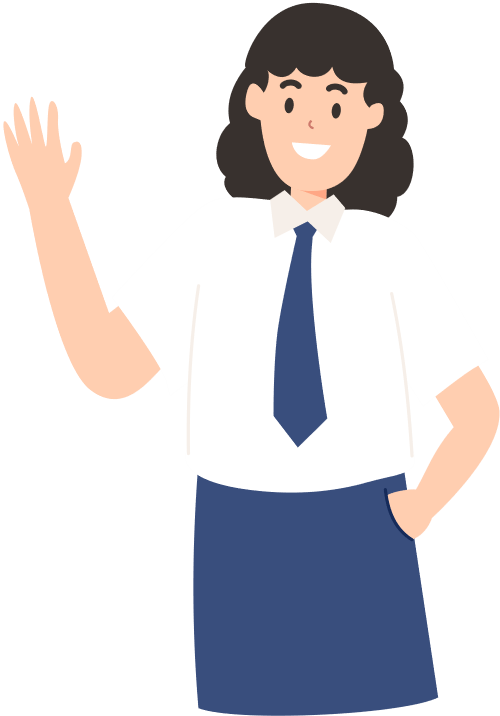 Rubic đánh giá hoạt động thảo luận nhóm
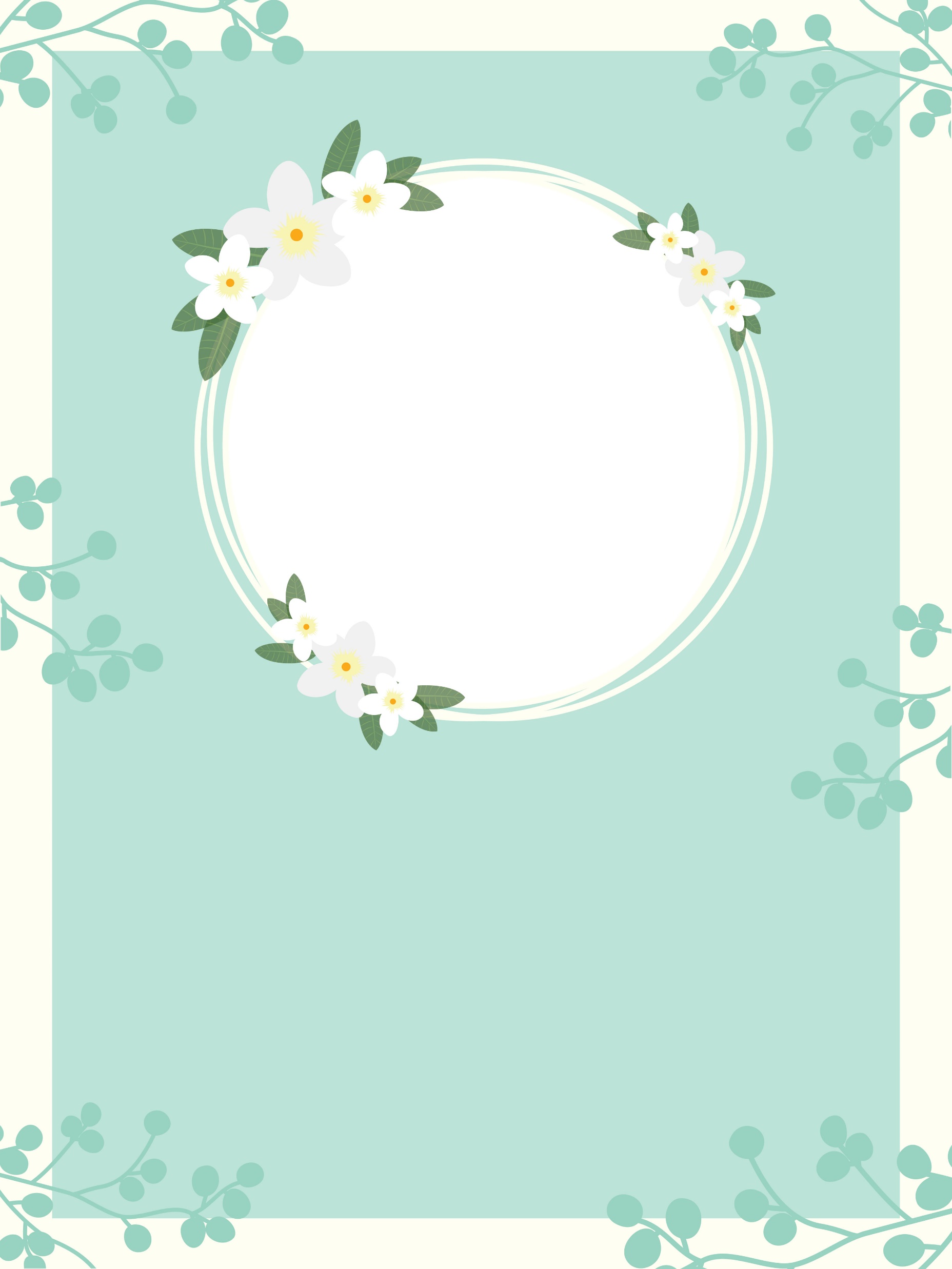 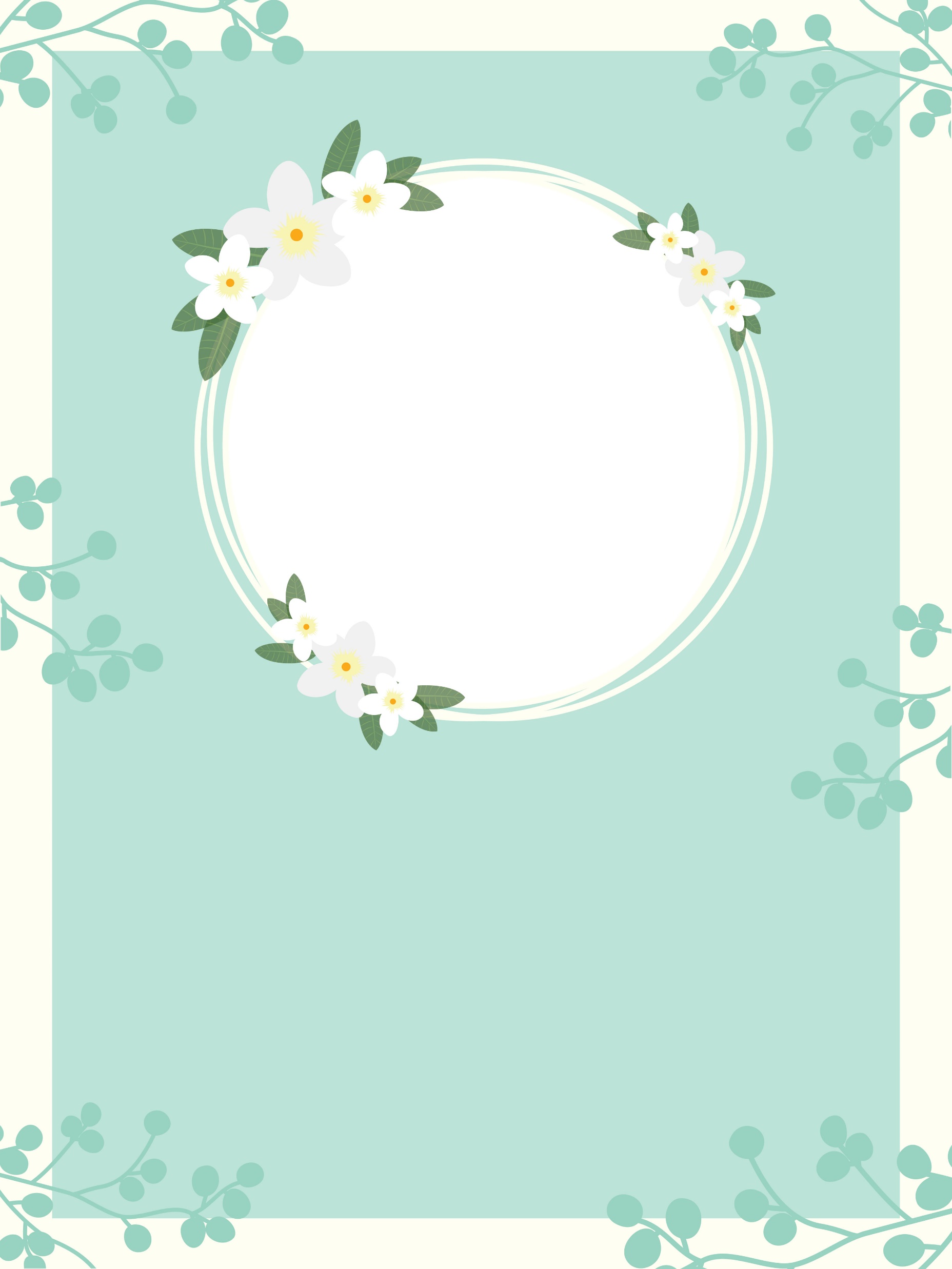 精致水彩小清新汇报通用PPT
CHÚC CÁC EM HỌC TỐT!
Sweet and fresh Work Report Powerpoint Template
汇报人：包图网